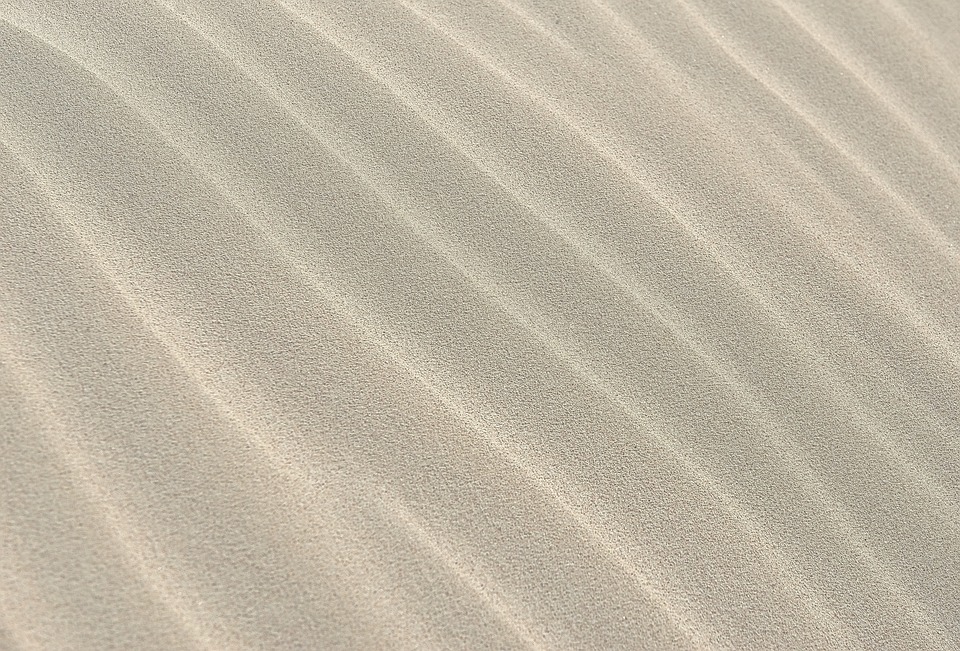 Шаблон презентации 
«Кегли – наши друзья»
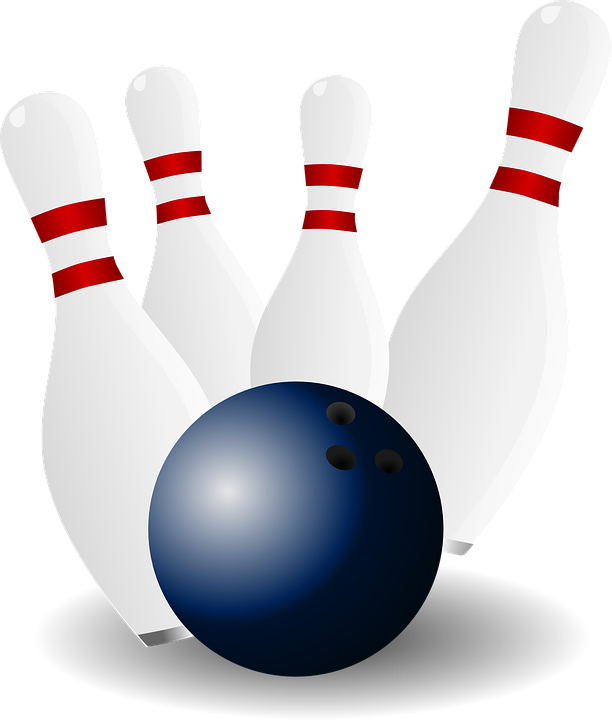 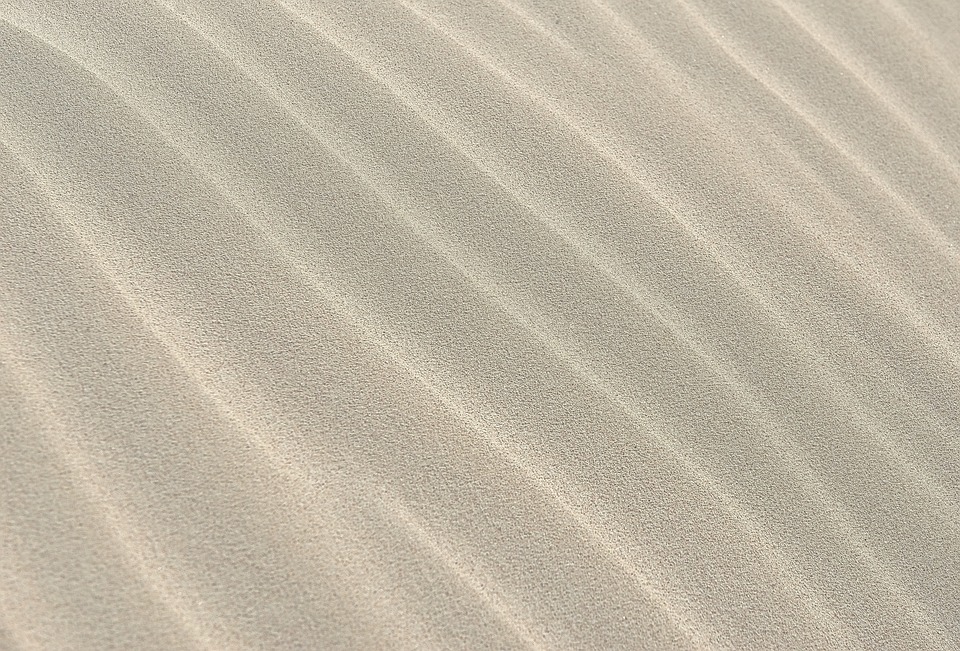 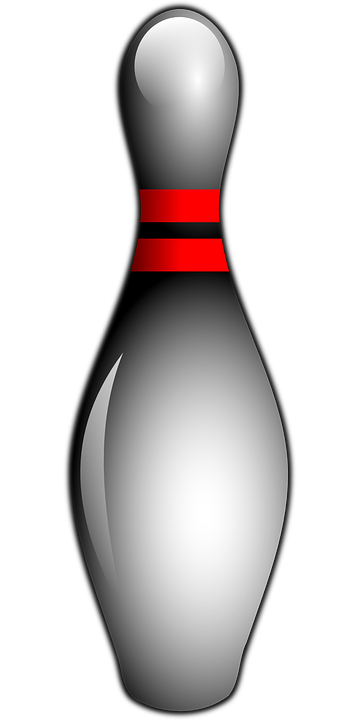 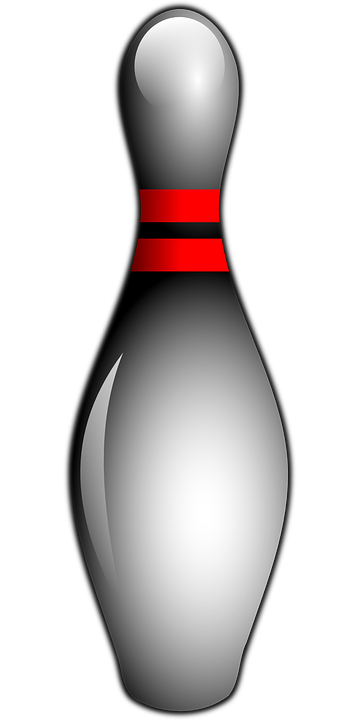 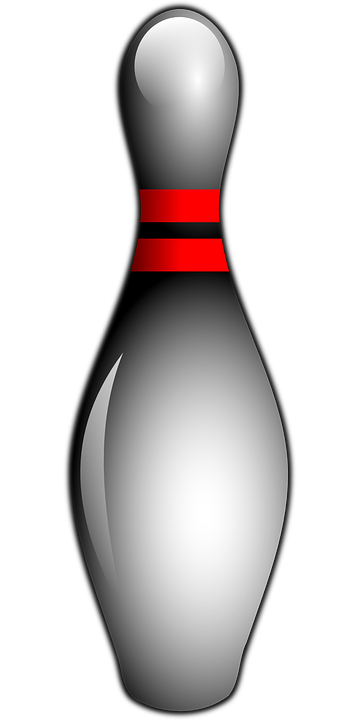 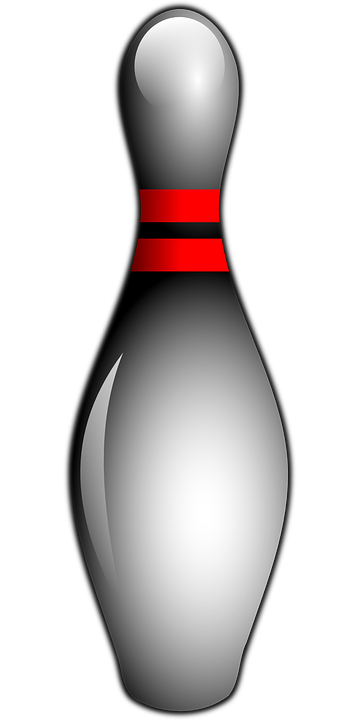 1
2
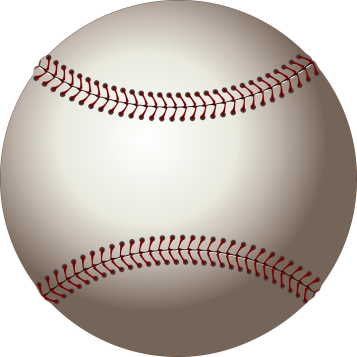 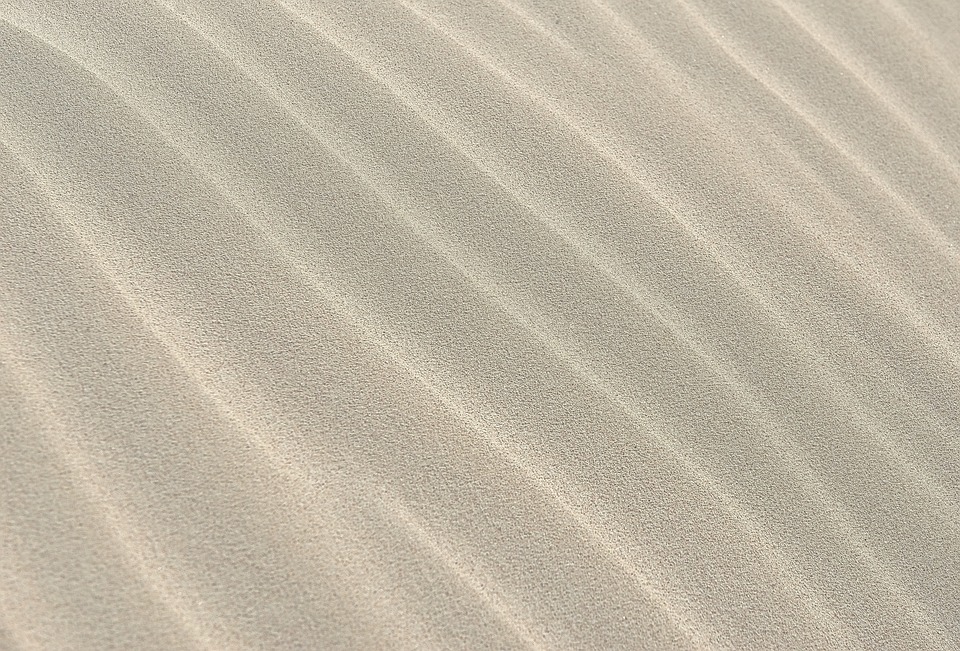 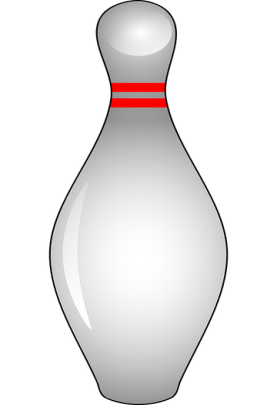 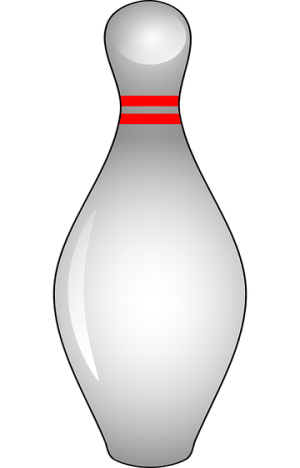 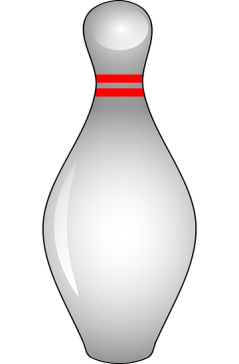 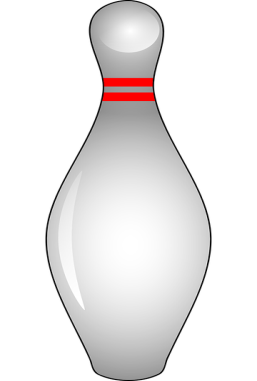 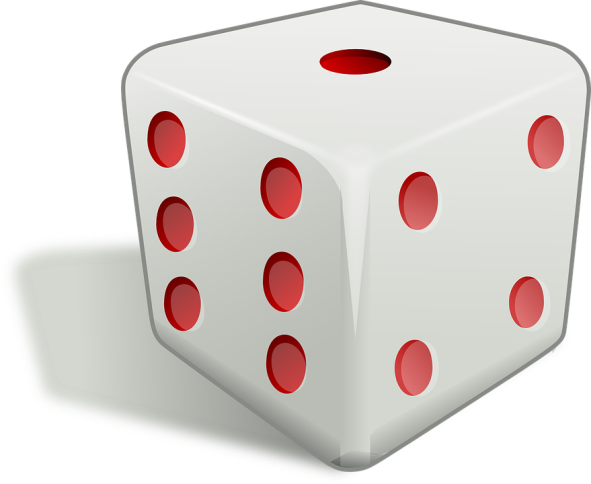 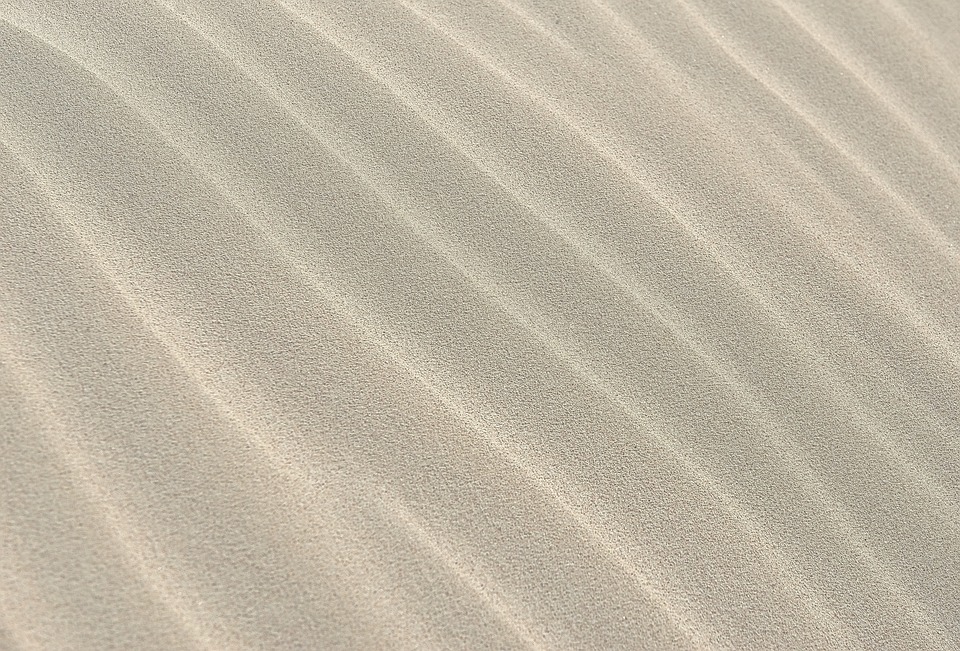 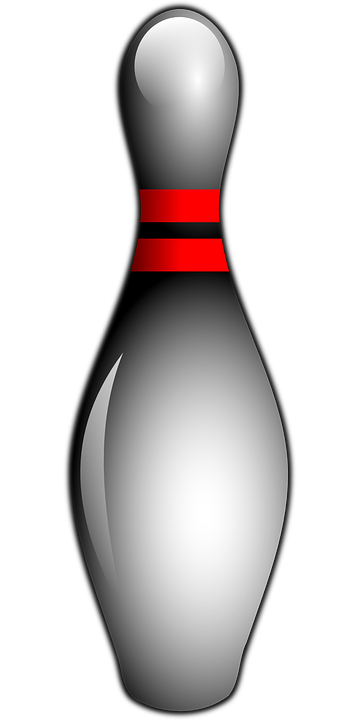 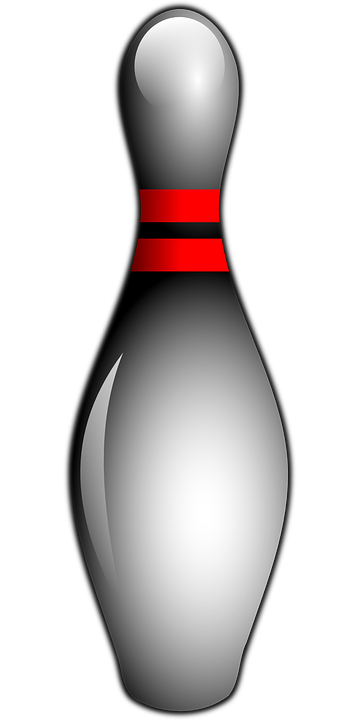 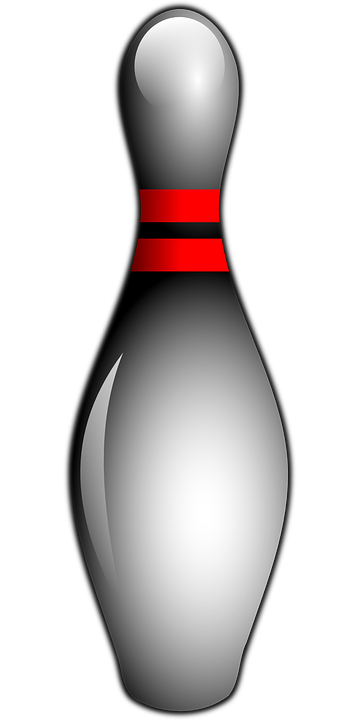 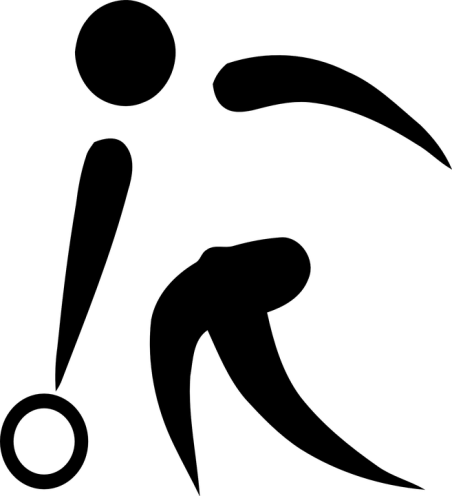 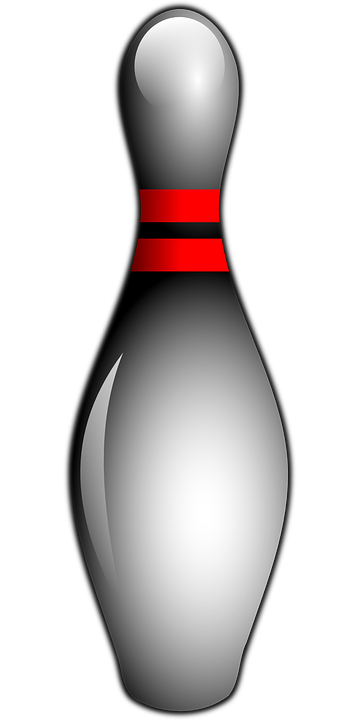 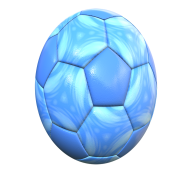 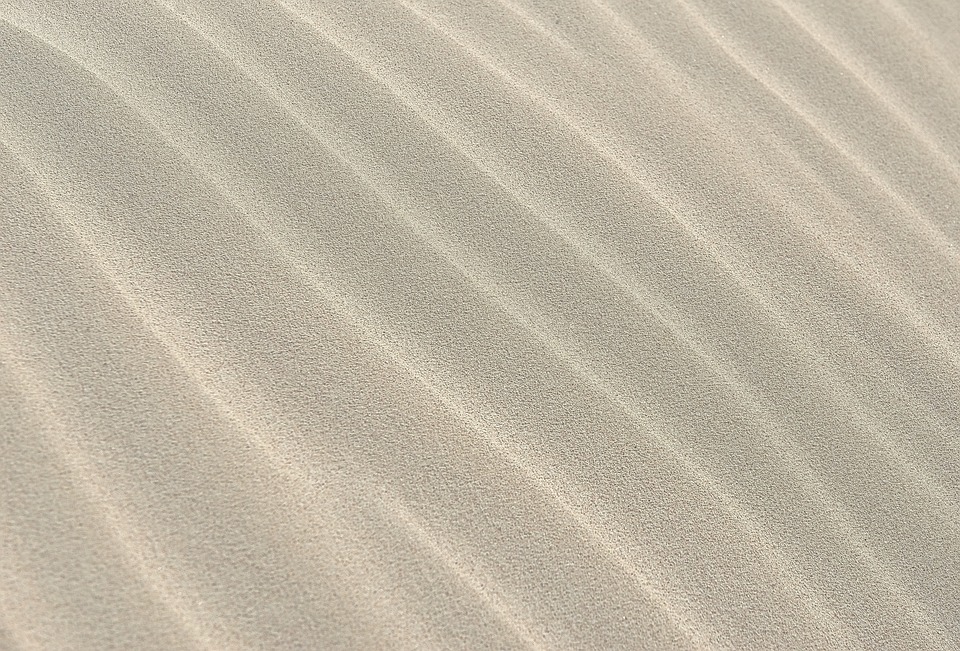 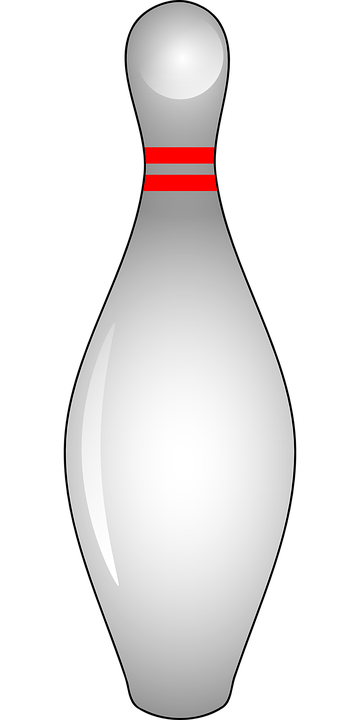 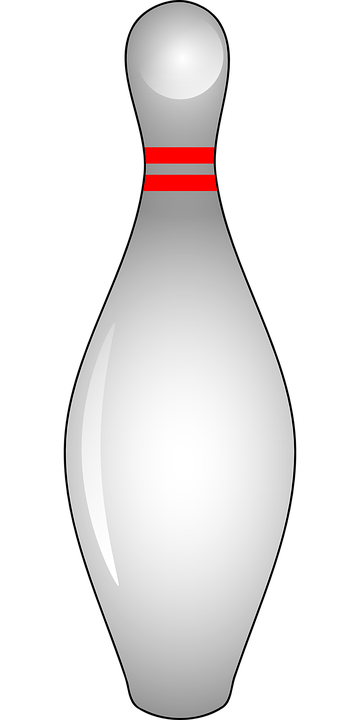 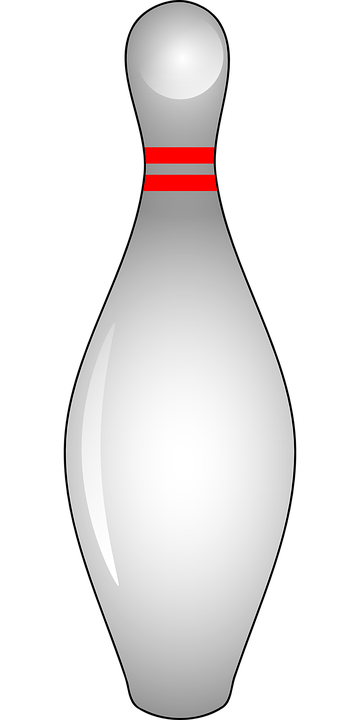 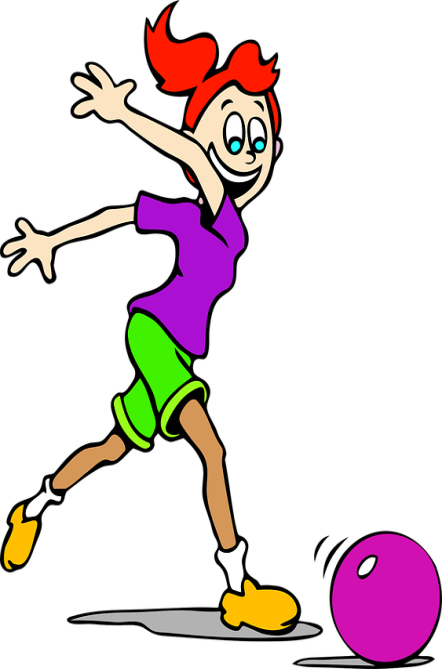 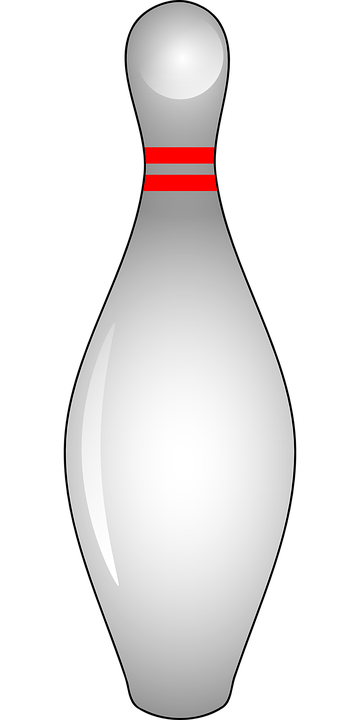 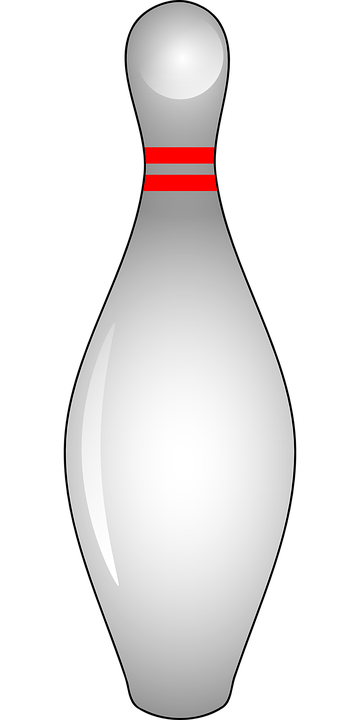 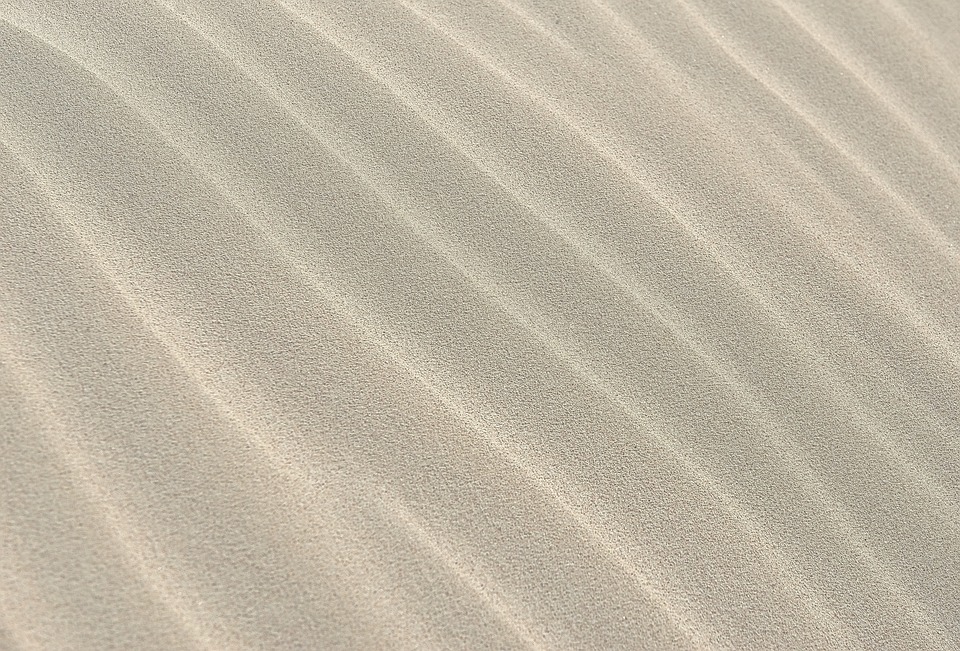 Ссылки на используемые изображения
http://pixabay.com: 
Sport-1020027 960 720
Sport-101-3904-960-720
Sport-1013934-960 720
Sport-1014000-960-720 
Sport-1020027-960-720
 Sport-1019890-960-720
Sport-1027249-960-720